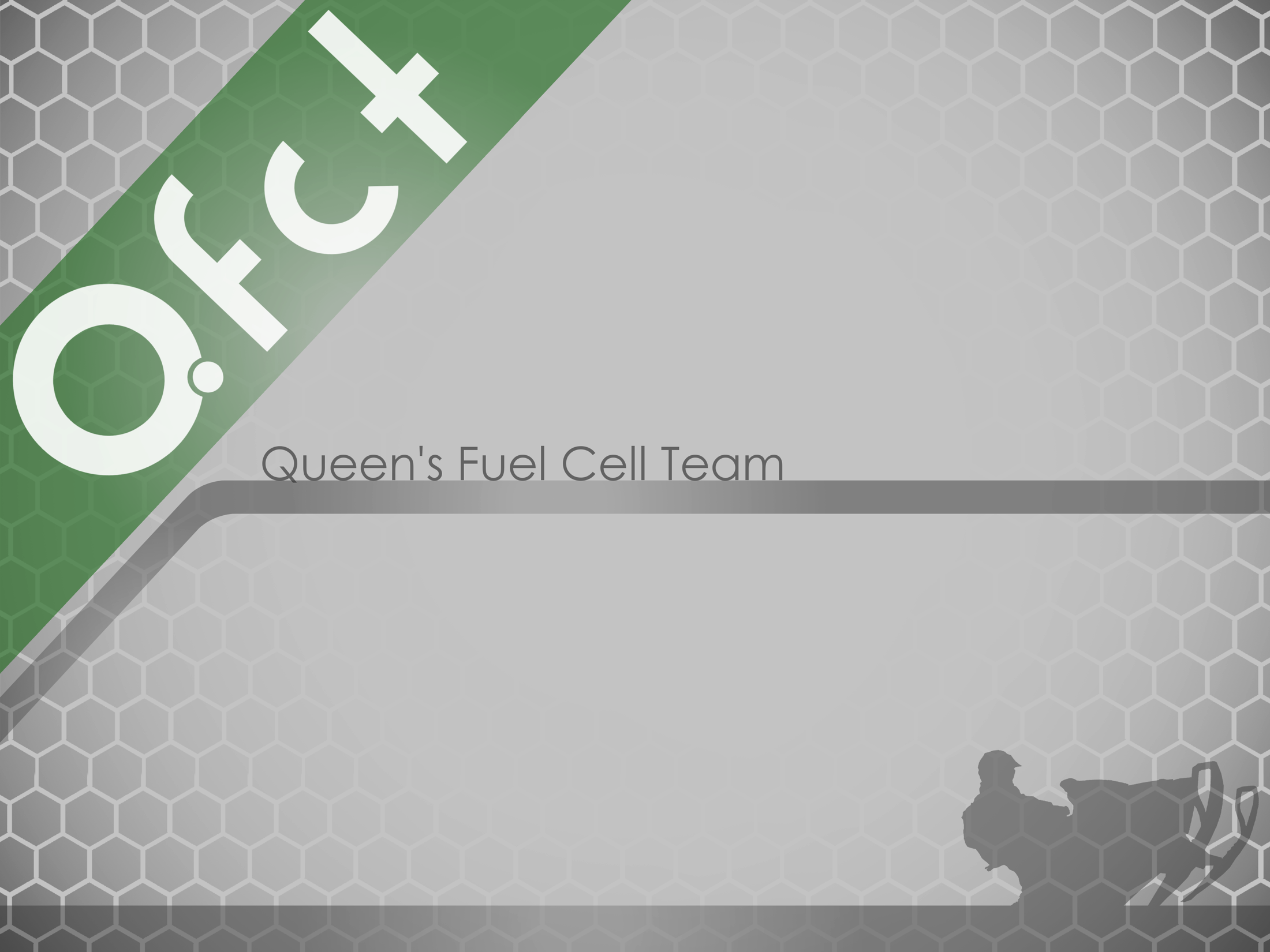 Clean snowmobile
Queen's Fuel Cell Team - SAE Clean Snowmobile Challenge 2014
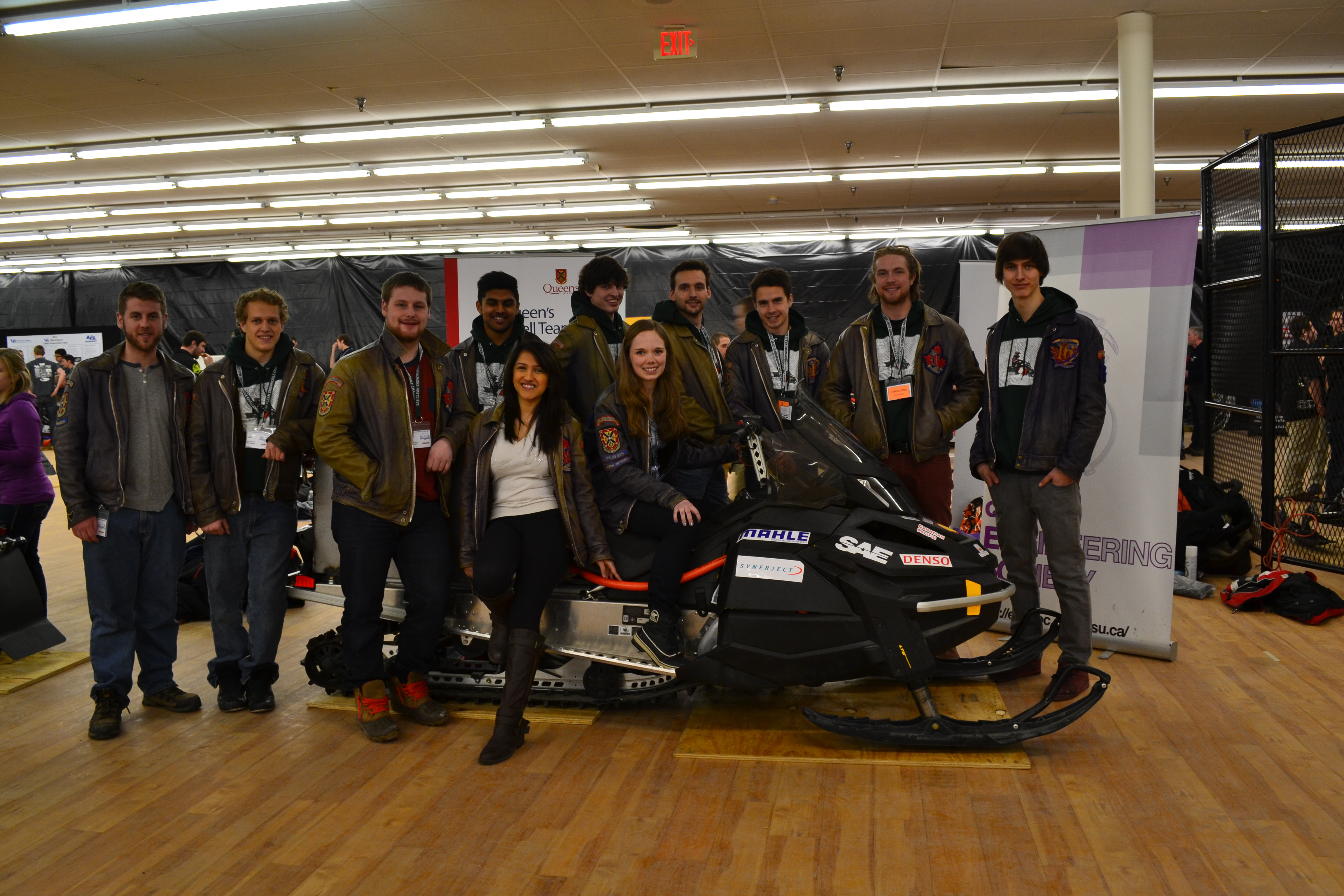 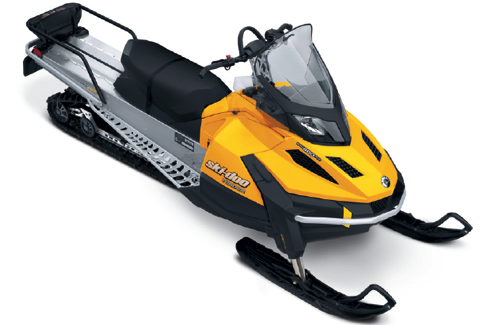 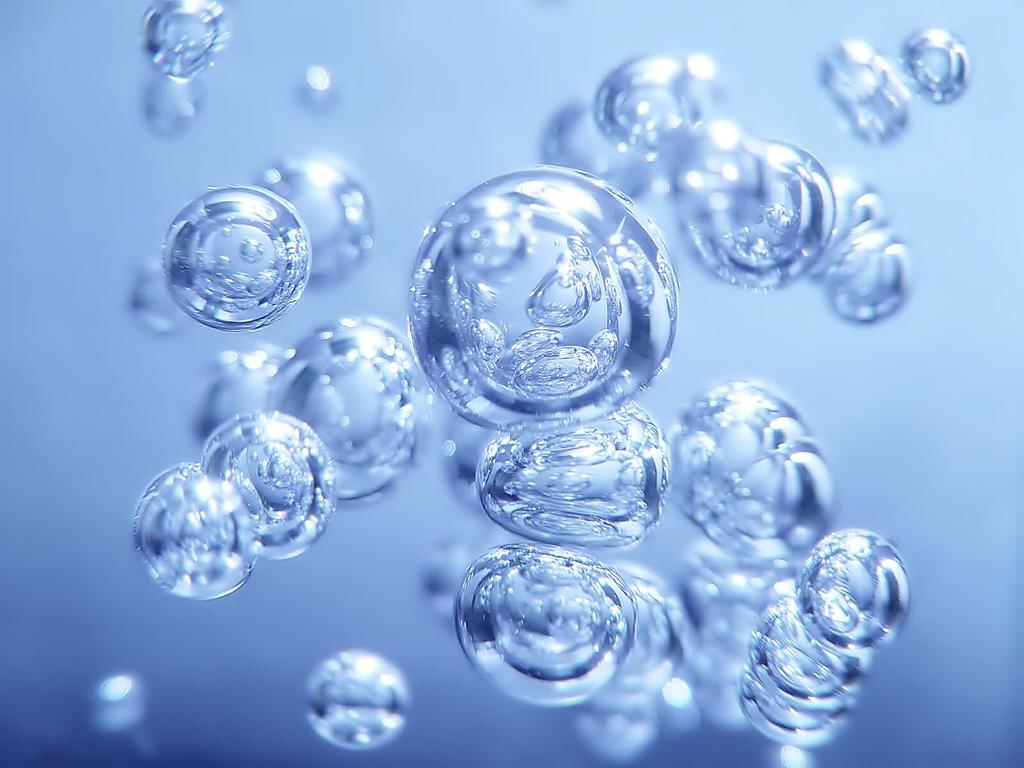 Queen's Fuel Cell Team - SAE Clean Snowmobile Challenge 2014
Skandic Tundra LT EV Conversion
Engine Specs
600 cc – 2 Stroke
Max RPM of 7250
Fuel Specs
Regular Unleaded
40 L/10.6 Gal. Tank
Hydraulic Breaking
Dry Weight 
229 kg/505 lbs.
Queen's Fuel Cell Team - SAE Clean Snowmobile Challenge 2014
[Speaker Notes: Donated skandic tundra LT from BRP, larger sled in order to accommodate necessary systems involved with proposed fuel cell system]
EV Conversion Objectives
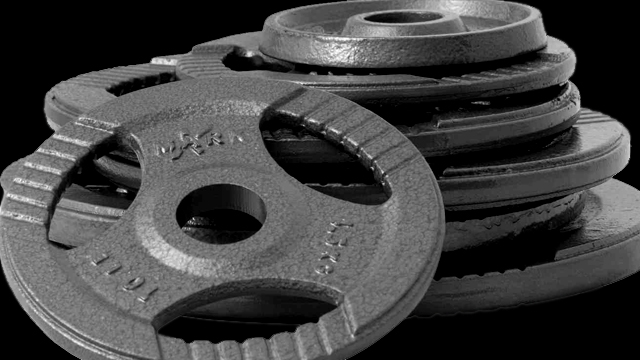 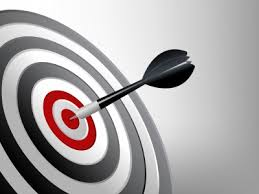 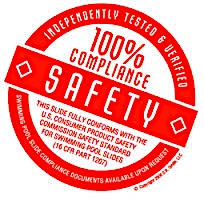 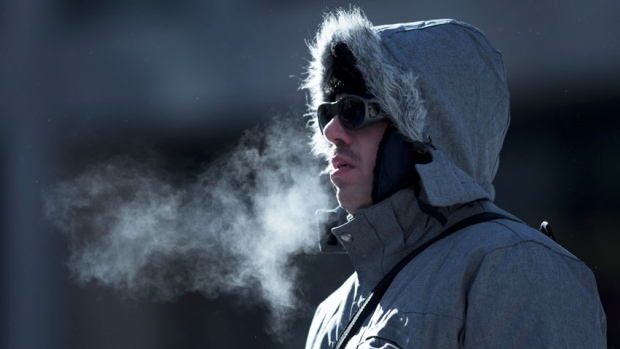 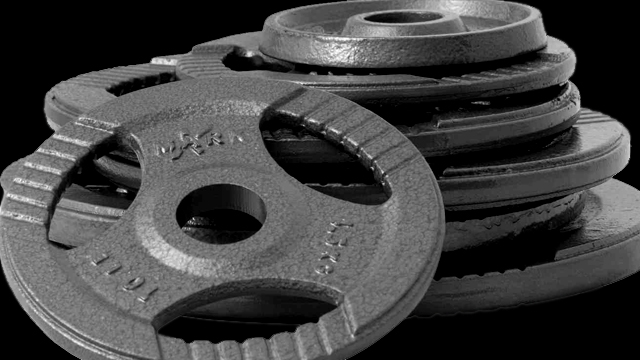 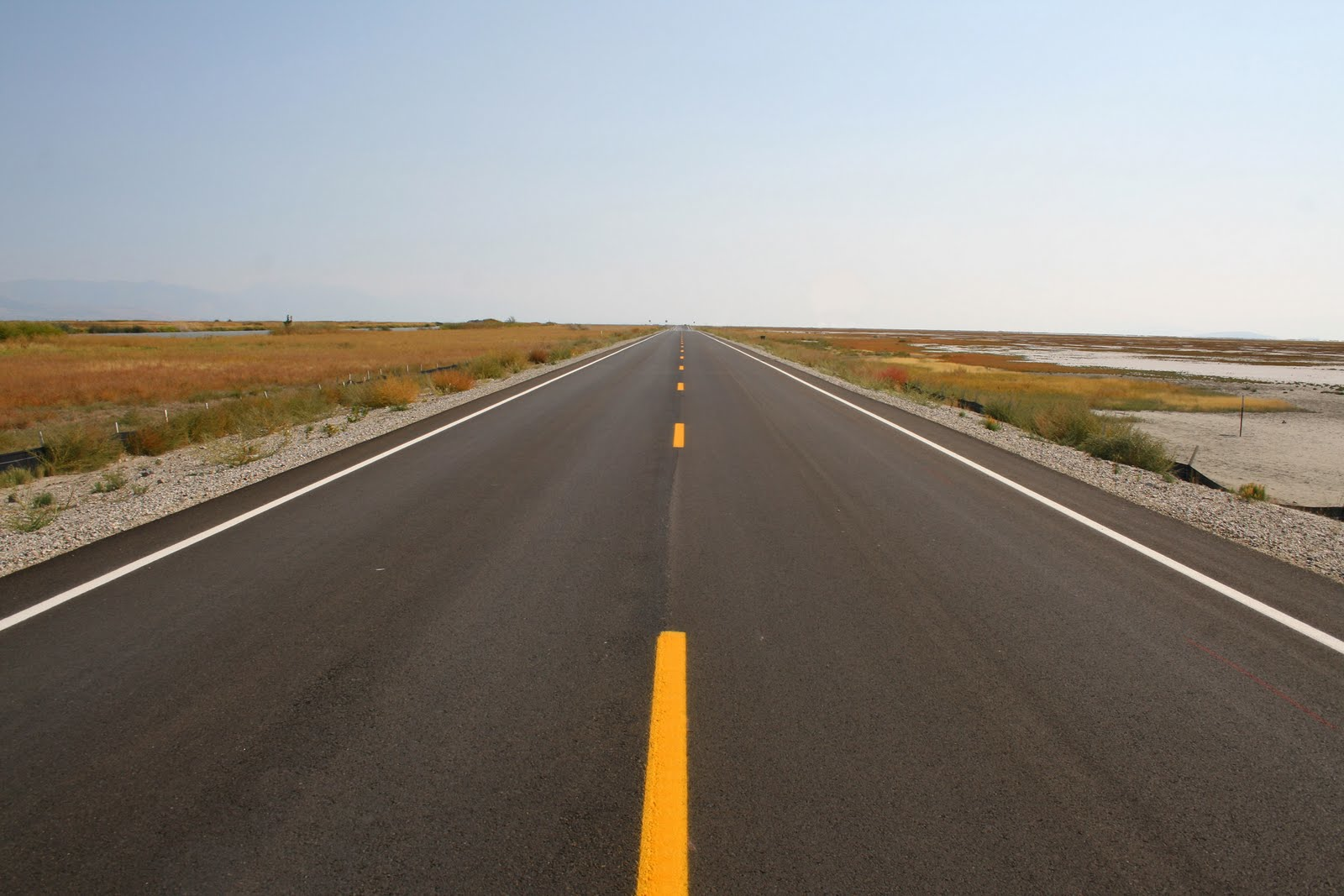 Queen's Fuel Cell Team - SAE Clean Snowmobile Challenge 2014
[Speaker Notes: Meet the SAE CSC Safety Standards
Surpass a pure electric range of 10 mi / 25 km 
Have a dry sled weight of < 350 kg
Cold start to 100 ft in < 40 sec.
Draw Bar Pull of 350 lbs/ 150 kg]
Power Requirements/Calculations
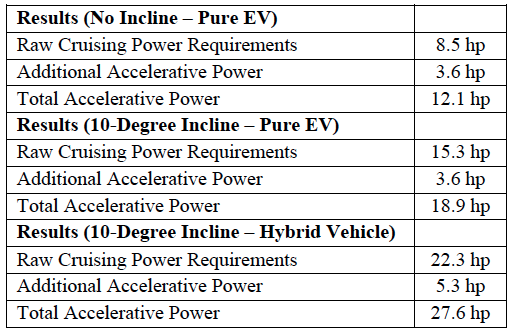 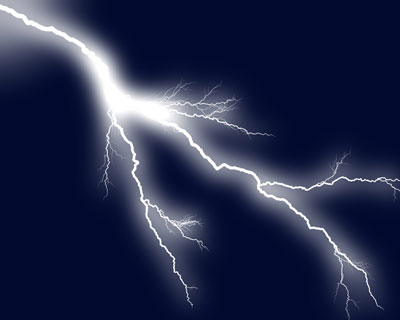 Queen's Fuel Cell Team - SAE Clean Snowmobile Challenge 2014
[Speaker Notes: Did calculations to find power required for different possible cases
Cruising at constant velocity plus accelerating to that needed about …
Same calculations for 10 degree incline with …
For hybrid vehicle with additional systems that add weight the necessary horsepower required was …]
AC vs. DC
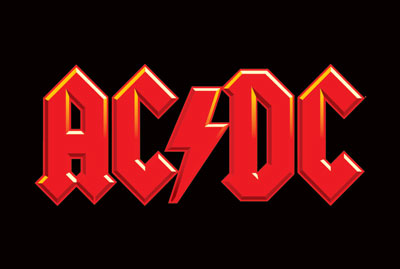 Queen's Fuel Cell Team - SAE Clean Snowmobile Challenge 2014
[Speaker Notes: DC motors often require more maintenance and have a shorter lifetime when compared to AC motors
DC motors cannot run as high in rpm due to the brushes
DC motors don’t require energy conversion losses that AC motors undergo in electric vehicle applications
AC motors are naturally more compact, rugged, and have increased lifetimes when compared to DC motors
An AC motor’s primary advantage when applied to electric vehicles comes down to its ability to provide a high torque output over a much larger range of rpms
fixed gear ratio can be used without sacrificing performance
Comparing an AC motor to an equivalent DC motor in power output at a specified rpm, the AC motor will be more efficient]
AC vs. DC
• Less intensive transmission conversion
 • Higher energy conversion efficiency
 • More compact
 • Longer lifetime and higher reliability
Queen's Fuel Cell Team - SAE Clean Snowmobile Challenge 2014
[Speaker Notes: DC motors often require more maintenance and have a shorter lifetime when compared to AC motors
DC motors cannot run as high in rpm due to the brushes
DC motors don’t require energy conversion losses that AC motors undergo in electric vehicle applications
AC motors are naturally more compact, rugged, and have increased lifetimes when compared to DC motors
An AC motor’s primary advantage when applied to electric vehicles comes down to its ability to provide a high torque output over a much larger range of rpms
fixed gear ratio can be used without sacrificing performance
Comparing an AC motor to an equivalent DC motor in power output at a specified rpm, the AC motor will be more efficient]
Motor Selection
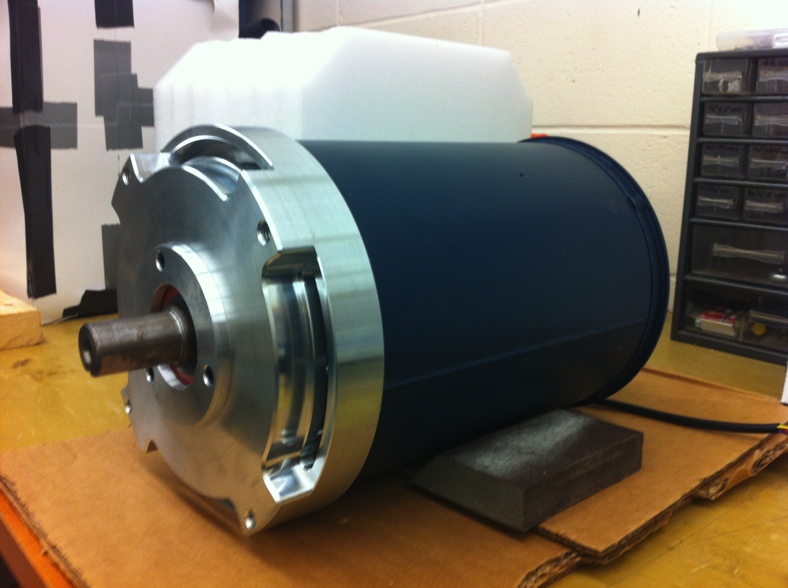 AC – 35 by HPEVS
Queen's Fuel Cell Team - SAE Clean Snowmobile Challenge 2014
[Speaker Notes: 89% conversion efficiency]
Continuous Motor Curves
Queen's Fuel Cell Team - SAE Clean Snowmobile Challenge 2014
[Speaker Notes: Can see the peak and continuous ratings of motor. 
Can see max torque region at low rpm, drops off after around 3000 rpm
Max continuous power of around 30hp]
Peak Motor Curves
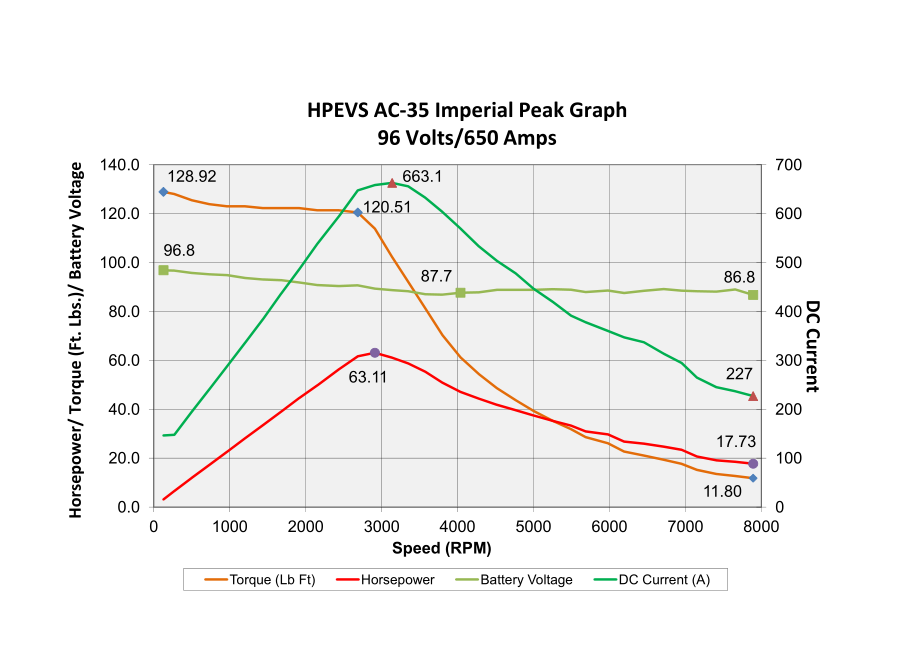 Queen's Fuel Cell Team - SAE Clean Snowmobile Challenge 2014
[Speaker Notes: Can see the peak and continuous ratings of motor. 
Can see max torque region at low rpm, drops off after around 3000 rpm
Max power at about 60hp, can’t maintain]
Gear Ratio/Transmission
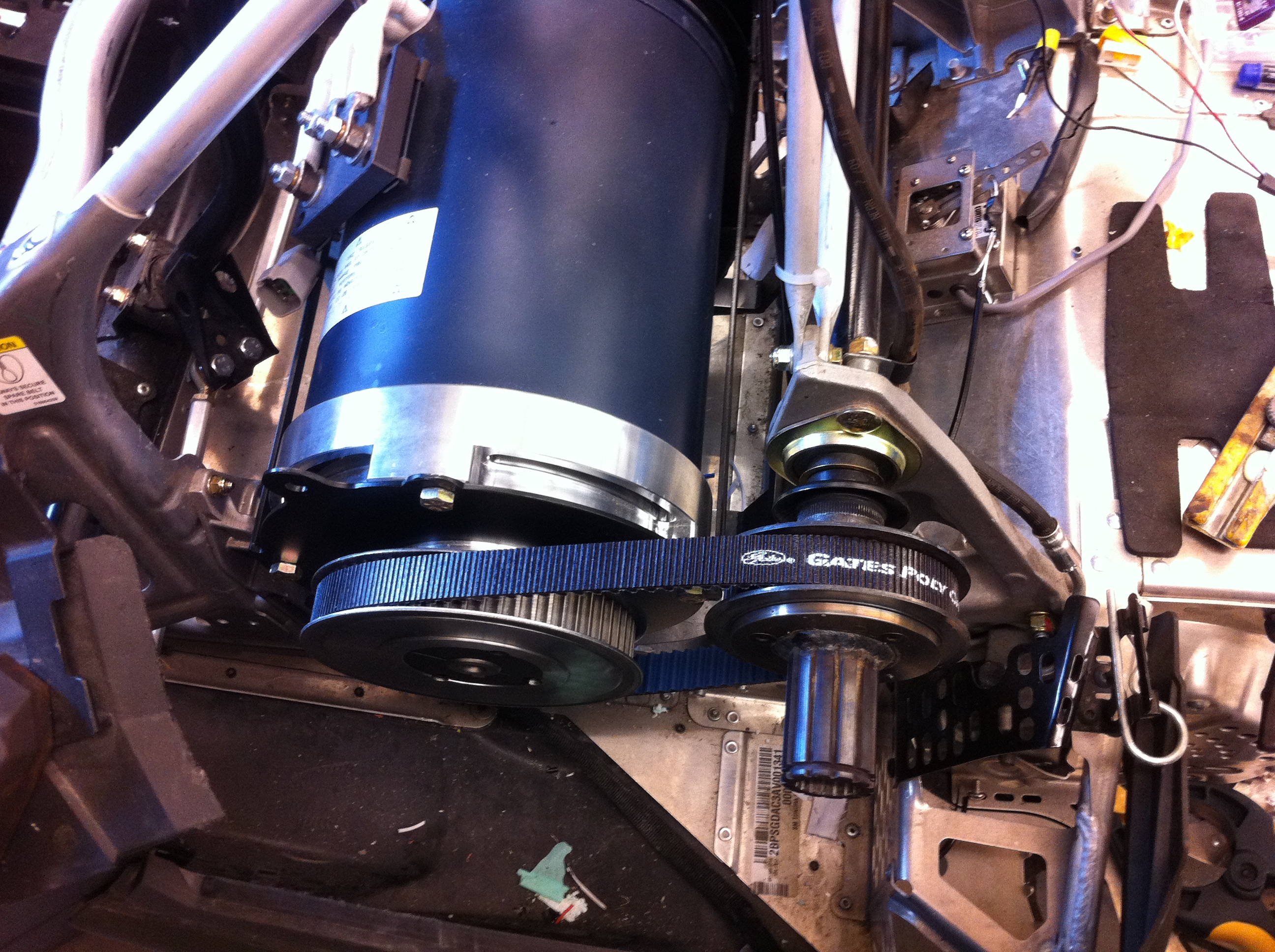 Gates Polychain GT Carbon Belt
Direct belt drive
Total gear ratio of 1.4
Queen's Fuel Cell Team - SAE Clean Snowmobile Challenge 2014
[Speaker Notes: Gear ratio designed for fuel cell snowmobile, efficiency of gates is ~98%, A synchronous belt was chosen because of its high efficiency of 98%, and ease of use and it is less noisy in comparison to a chain drive. The gear ratio of the belt drive is 0.6. Able to meet noise regulations and draw bar pull.]
Battery Chemistry Selection
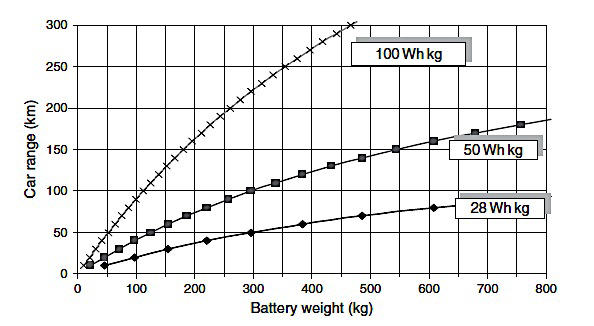 Pistoia, G., "Battery Operated Devices and Systems - From
Portable Electronics to Industrial Products," Elsevier, 2009.
Queen's Fuel Cell Team - SAE Clean Snowmobile Challenge 2014
Battery Chemistry Selection
Queen's Fuel Cell Team - SAE Clean Snowmobile Challenge 2013
Why Li-ION Batteries
• Highest energy density
 • No memory effects
 • Low self-discharge
 • Superior cycling abilities
Superior Cold-Start Capabilities
Queen's Fuel Cell Team - SAE Clean Snowmobile Challenge 2014
Our Li-ion Batteries
25 Dow Kokam Cells
2.7—4.2V, 3.7V Nominal
Pulse Discharge Current 750A
Max Discharge Current 450A
Max Charge Current 225A
Pack Specs:
92.5 V nominal
6.9 kWh*
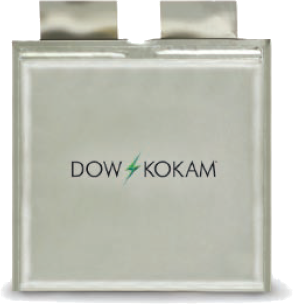 * Dependant on operating current
Queen's Fuel Cell Team - SAE Clean Snowmobile Challenge 2014
[Speaker Notes: Duplicate this slide for more content based slides – the default ‘new slide’ doesn’t work. I recommend keeping titles concise to fit in the given space.]
Our Li-ion Batteries
Discharge Temperature ranges from       -30˚C/-22˚F to 60˚C/140˚F
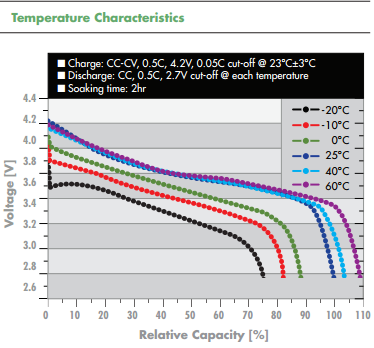 Queen's Fuel Cell Team - SAE Clean Snowmobile Challenge 2014
The Battery Management System
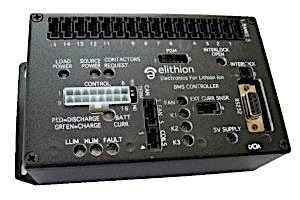 Prevents Harmful Battery Conditions by Shutting Down the HV Battery Pack
Elithion - Lithiumate Pro 
Monitors
Cell Voltage
Cell Charge/Discharge
State of Charge
Queen's Fuel Cell Team - SAE Clean Snowmobile Challenge 2014
[Speaker Notes: Duplicate this]
Temperature Monitoring
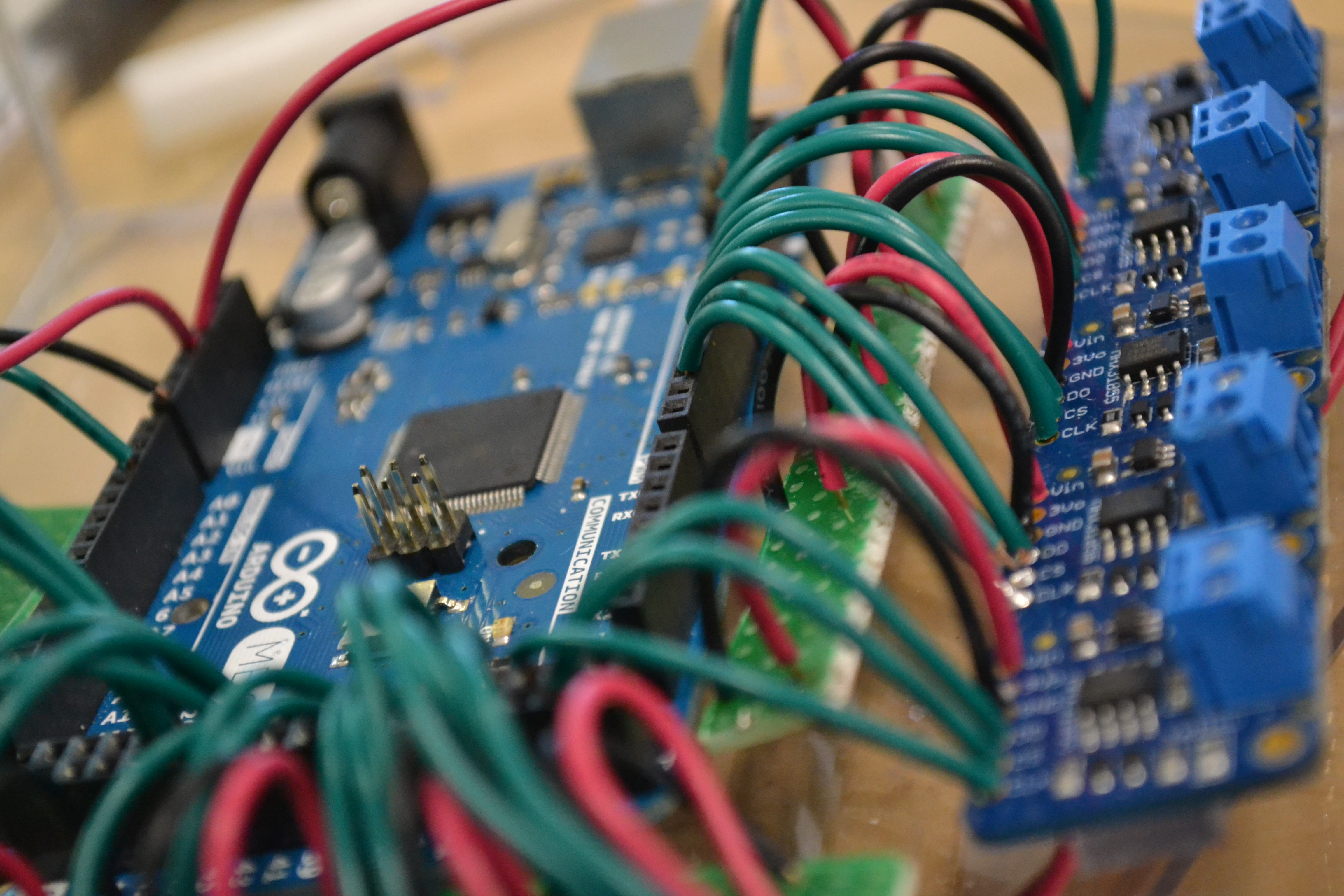 Queen's Fuel Cell Team - SAE Clean Snowmobile Challenge 2014
[Speaker Notes: Since the BMS didn’t directly monitor the cell temperature, an arduino board was configured for this purpose]
The Battery Pack Assembly
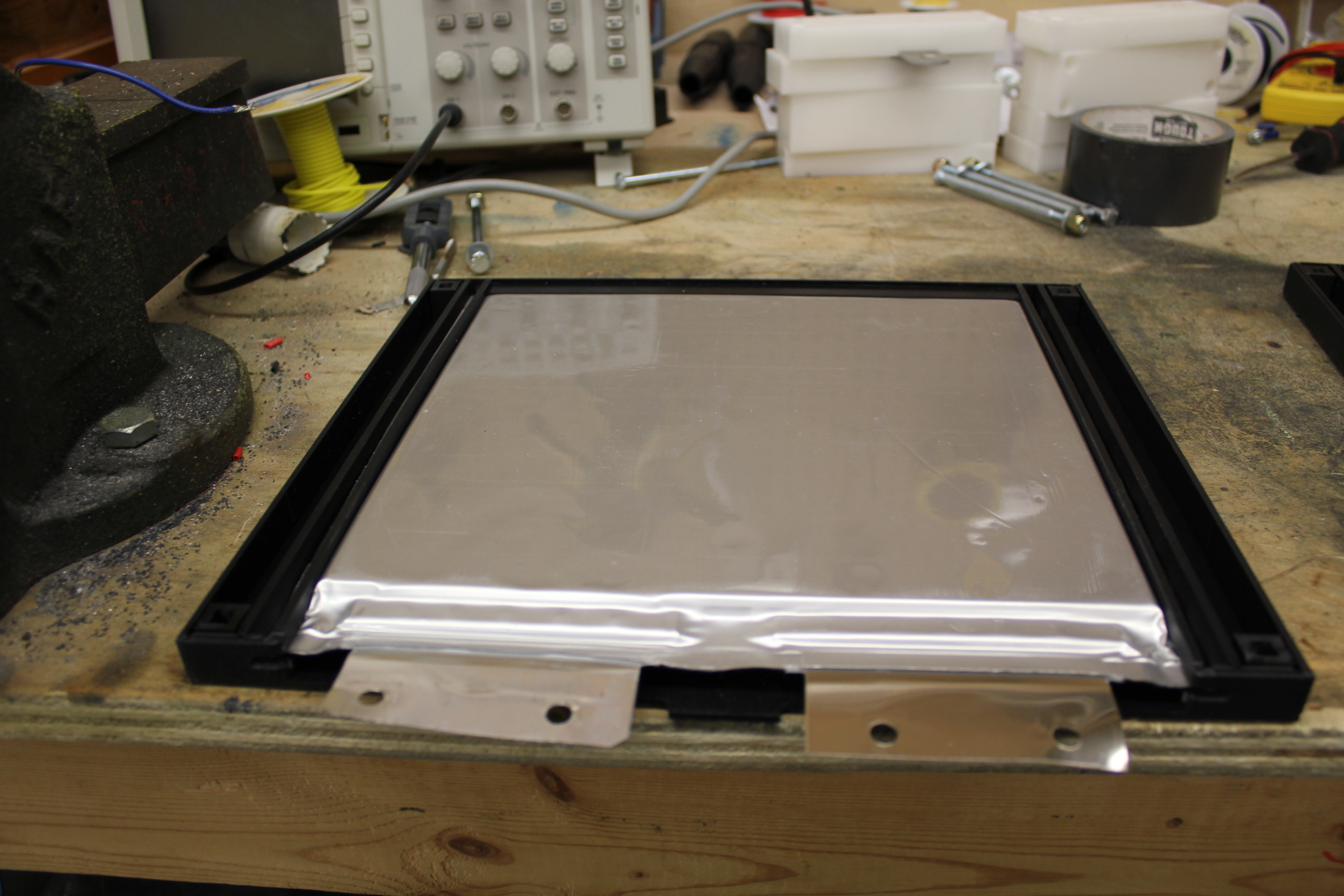 Queen's Fuel Cell Team - SAE Clean Snowmobile Challenge 2014
[Speaker Notes: Black Boltaron electrical insulative and UL 94 V-0 flame rated sleeves for each cell]
The Battery Pack Assembly
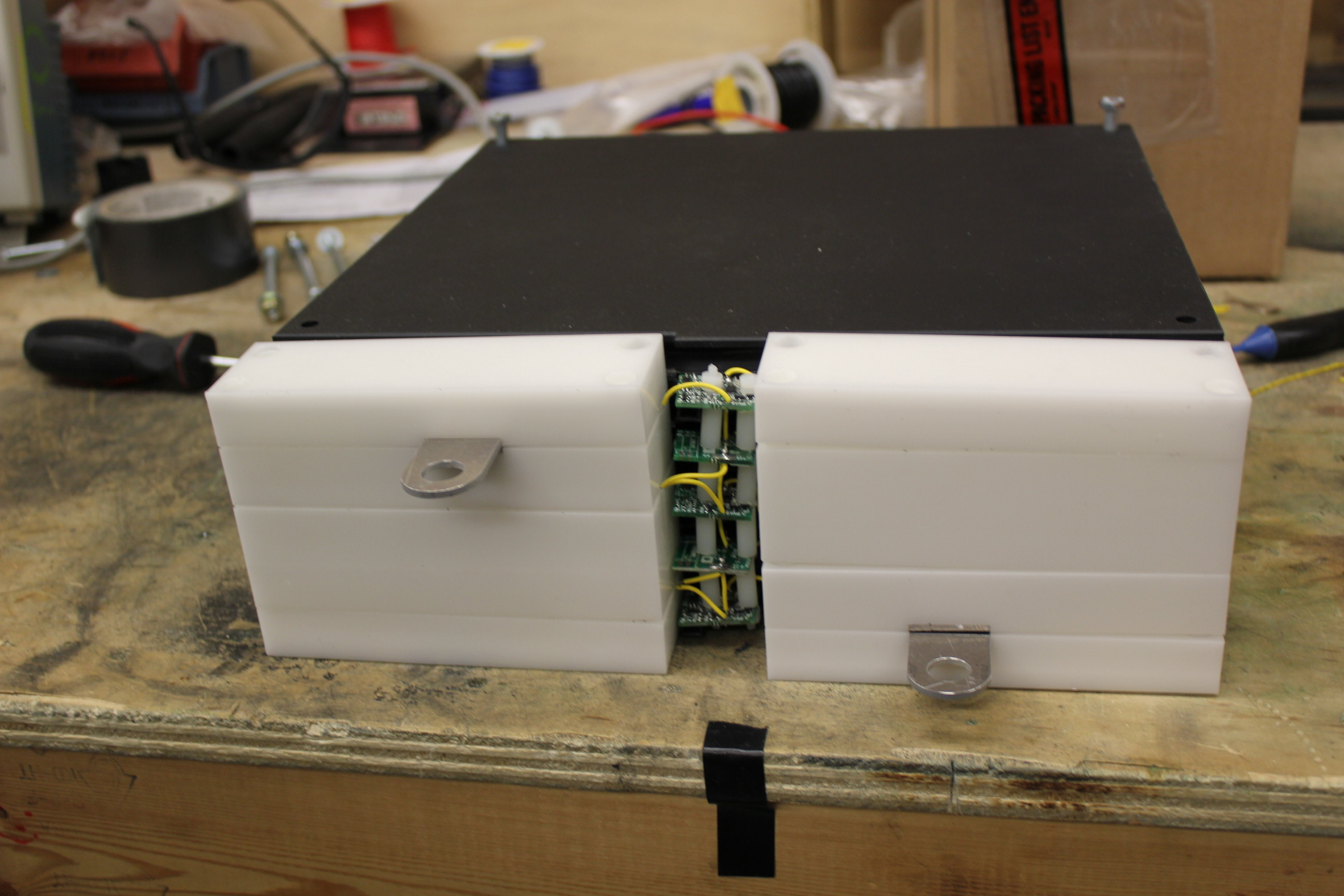 Queen's Fuel Cell Team - SAE Clean Snowmobile Challenge 2014
[Speaker Notes: White is Delrin Plastic from Dupont is electrically insulative and also UL 94 V-0 Flame Rated]
MSRP & COST
Queen's Fuel Cell Team - SAE Clean Snowmobile Challenge 2014
Our Sponsors
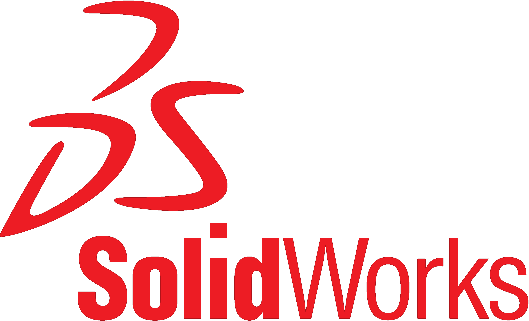 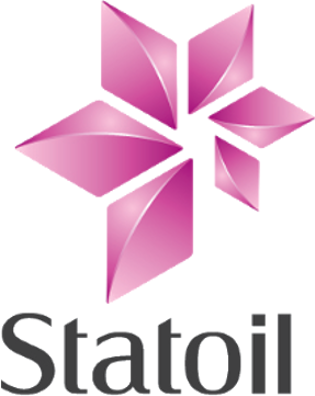 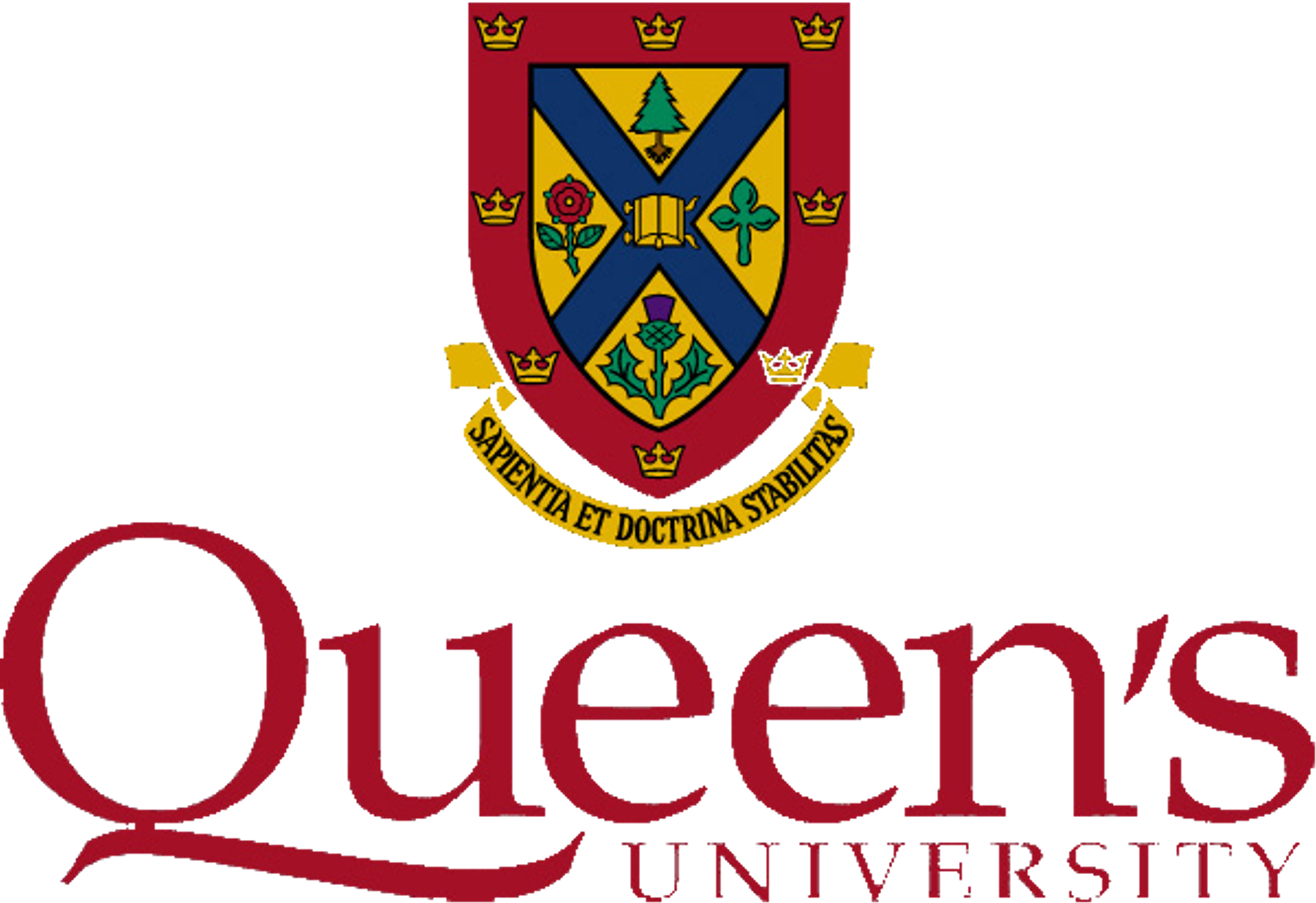 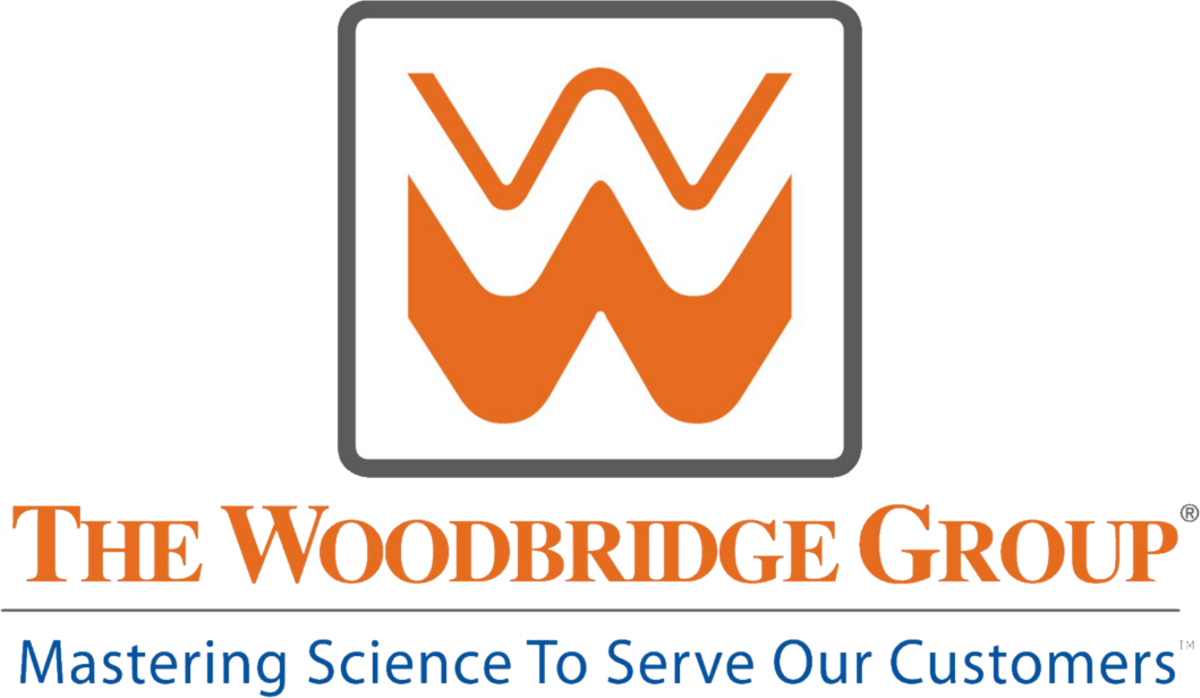 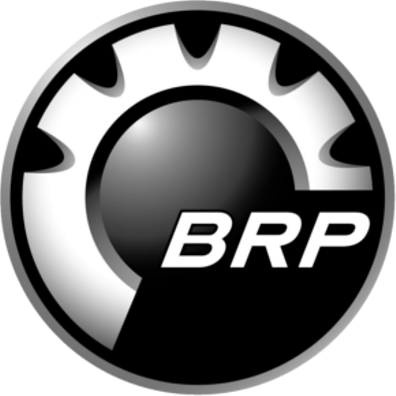 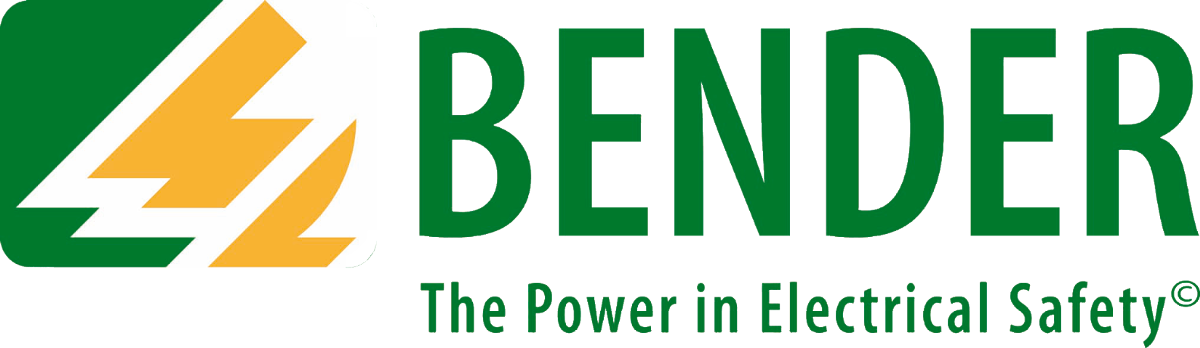 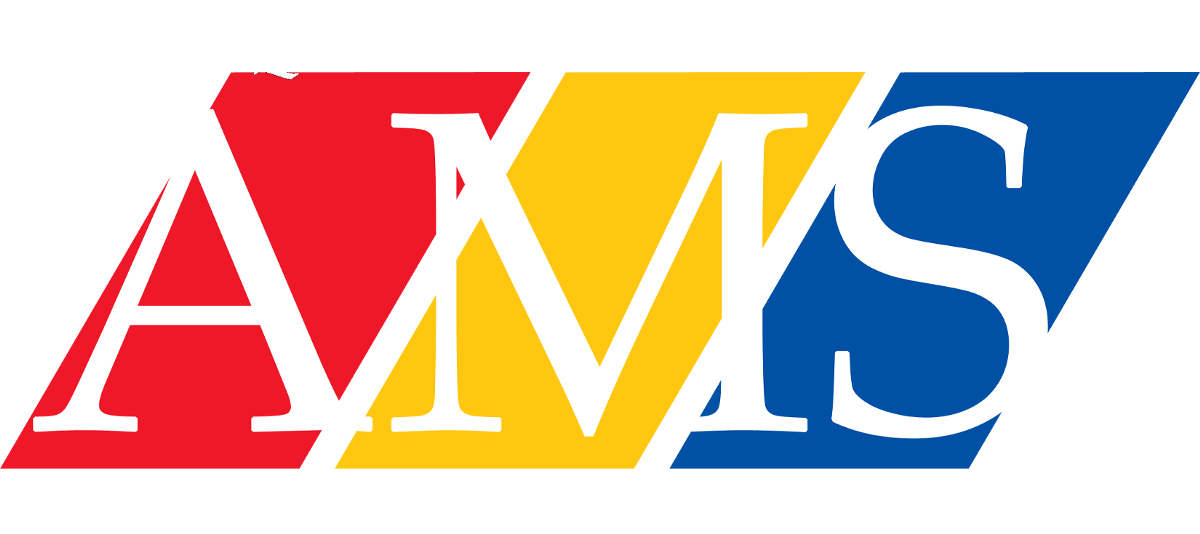 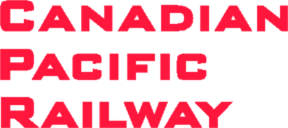 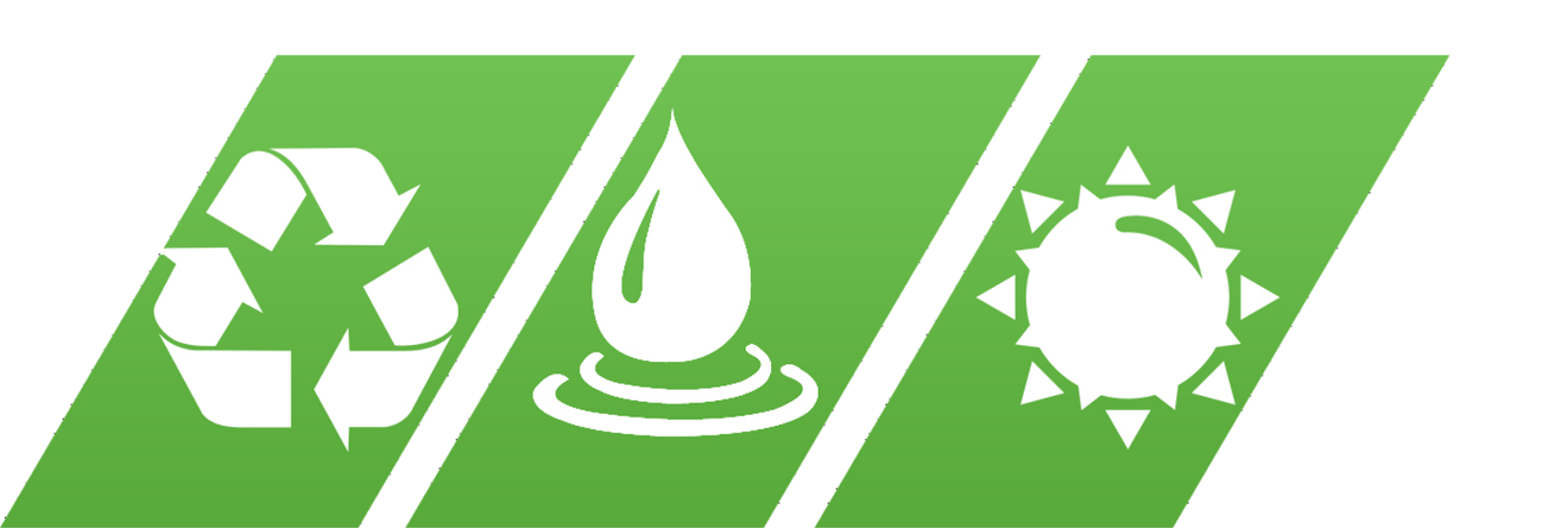 Queen's Fuel Cell Team - SAE Clean Snowmobile Challenge 2014